CAP Center Update
Elizabeth Skoy, PharmD, FAPhA
Center for Collaboration and Advancement in Pharmacy
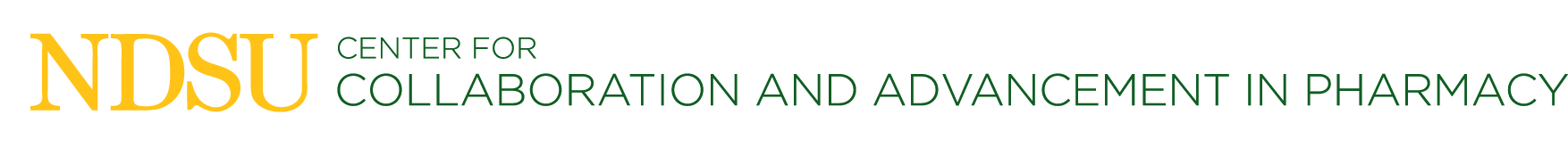 CAP Center Team
Director of Operations
Lisa Nagel, PharmD
Senior Scientist
Mark Strand, PhD
CAP Center Scientists
Heidi Eukel, PharmD
Brody Maack, PharmD, BCACP
Ellen Rubenstein, PhD
Jayme Steig, PharmD
Amy Werremeyer, PharmD, BCPP
Emily Perry, PharmD
Antimicrobial Stewardship Pharmacist
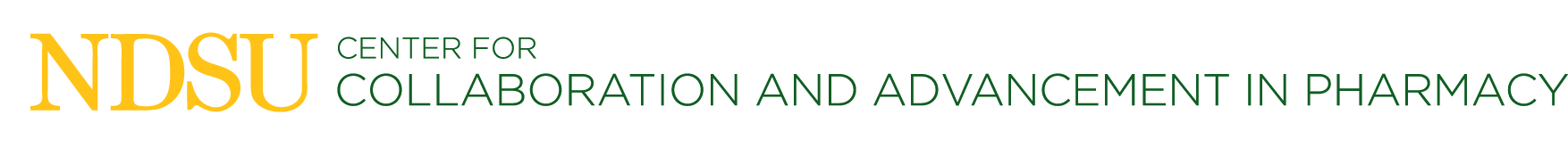 Goals
Build partnerships

Meet pharmacy and public health needs through innovation
Match projects and funding 
Move a project from an idea to implementation 

Assist in problem solving

Provide subject matter expertise

Provide operational support
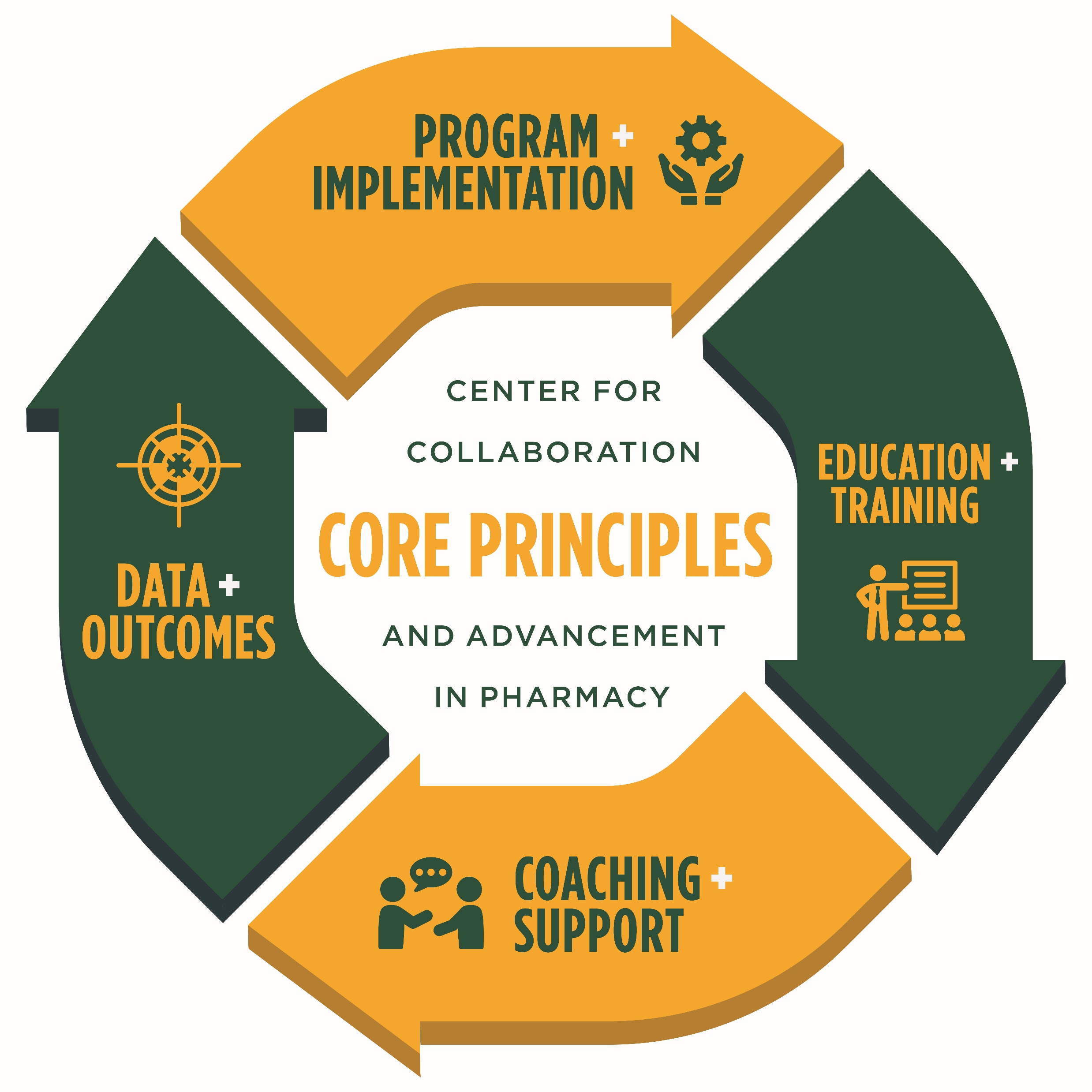 Current Projects
The ONE Program
The opioid and naloxone education program
Provide training and resources to educate patients and health care professionals on opioid misuse and accidental overdose

Pharmacy Service Enhancement Project
Training and implementation of tobacco cessation screening, treatment and referrals within community pharmacies
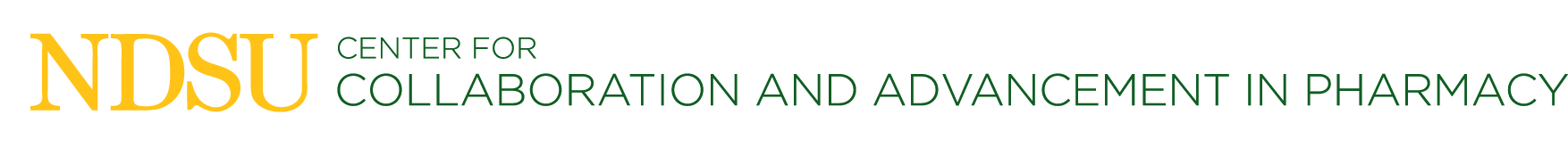 Current Projects
Antimicrobial Stewardship
Expert in infectious disease and partners with ND DHHS Infection Control Division
Directly works with long term care facilities, critical access hospitals and pharmacy teams

Pharmacist Education in Chronic Disease
Providing targeted education based upon pharmacist surveys on diseases such as hypertension, diabetes, hyperlipidemia
Investigating pharmacists' interest in implementation of screening for chronic disease
Social determinants of health alignment
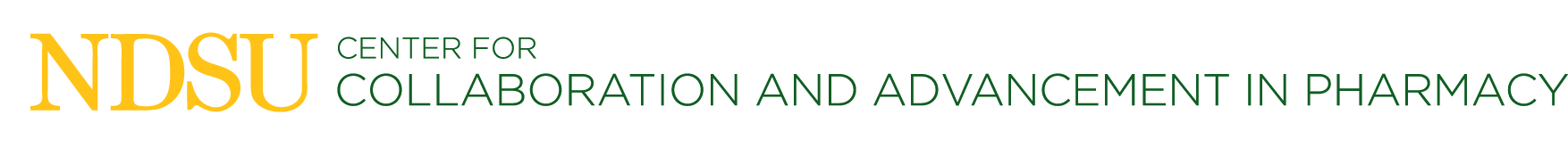 Current Projects
Improving Vaccination Coverage in North Dakota
Focusing on under-vaccinated population
Adults > 65 and pediatric patients
Increasing number of pharmacies providing vaccines
Assisting with outreach programs
Assisting with Vaccines for Children pharmacy implementation

CLIA-Waived Testing in Pharmacies
Pharmacy testing with collaborative practice prescribing
Improve access to care and antimicrobial stewardship
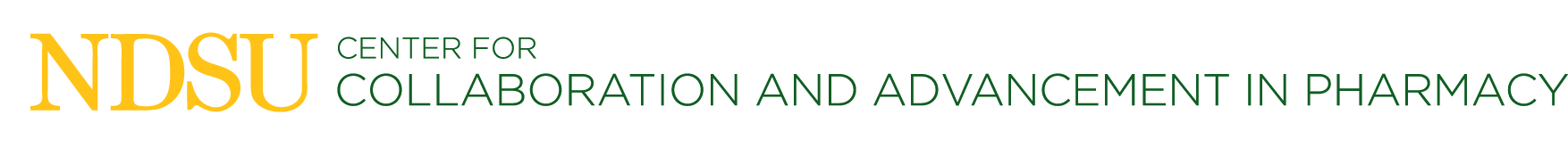 Future Initiatives
Seeking long-term funding
Collaboration with the NDPSC
Immunizations
CPAs
Technology implementation
Pharmacy’s role in CHWs
Next CAP Symposium 
Pharmacy needs…
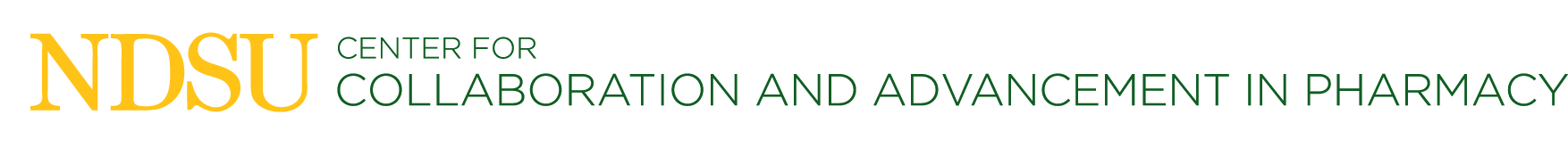 Thank you!